Barbora ChvátalováPetra Štěpánková
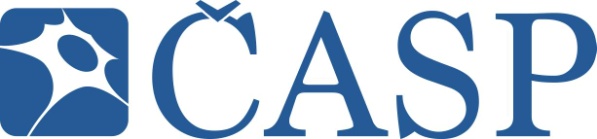 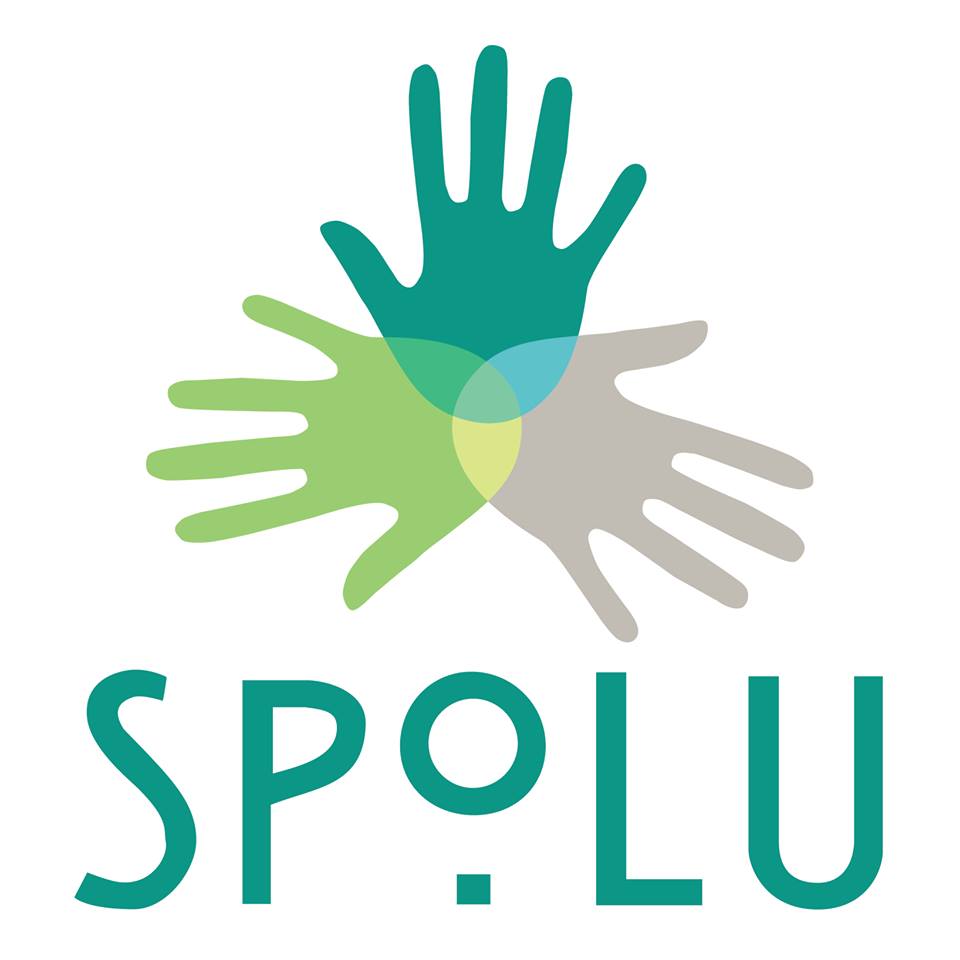 „Studenti psychologie pomáhající pacientům v psychiatrických zařízeních“
www.projektspolu.cz
Profesionálové
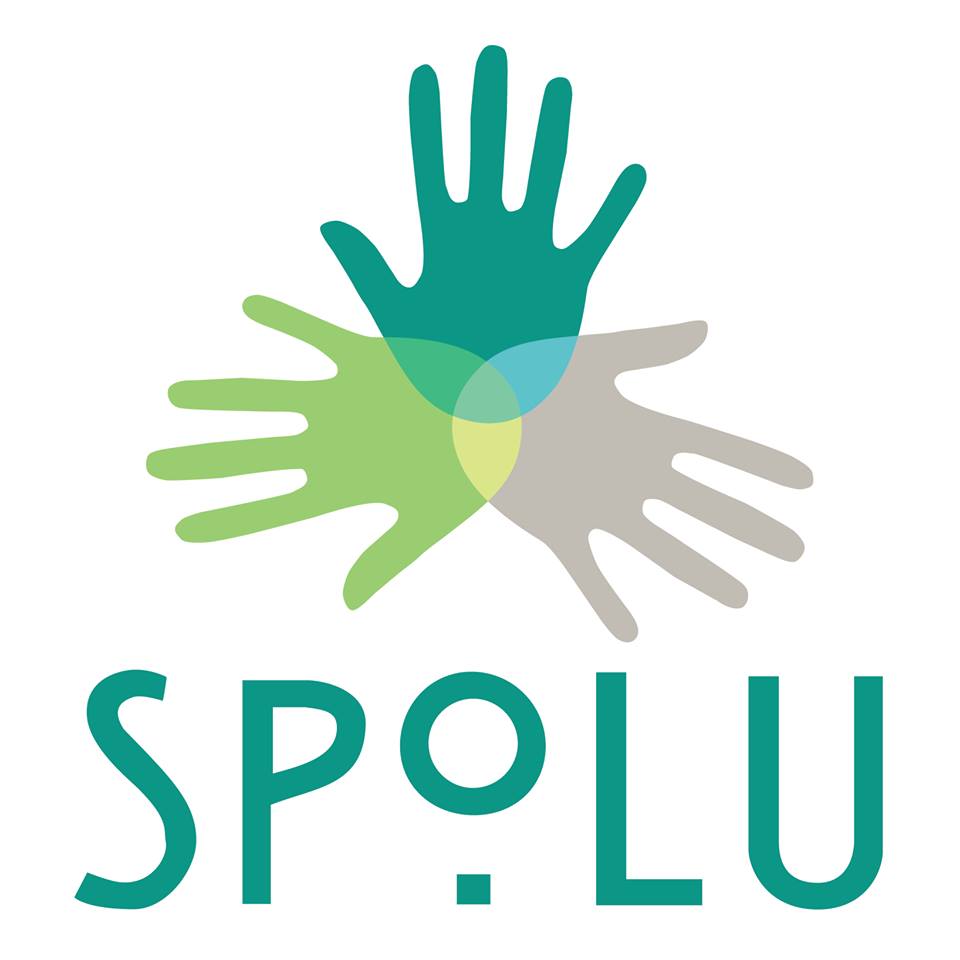 Pacienti
Studenti
Projekt SPOLU
Založen v září 2012
Cca 200 zapojených studentů psychologie

 Brno (4 odd. PK FN Brno; 7 odd. PN Brno; VN Brno. O.s. PRÁH, Chráněné bydlení sv. Luisy v Rajhradě) 
 Olomouc (PN Kroměříž; VN Olomouc)
 Praha (PN Bohnice)
 Ostrava (Mens Sana, o.p.s.)
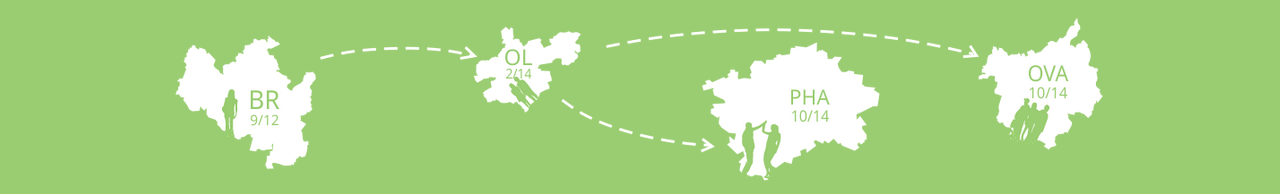 Studenti psychologie
Žádají si praktické zkušenosti
omezená praxe v rámci studia 
často pasivní role

Potřeba kontaktu s reálnými lidmi trpícími duševními poruchami
konfrontace s optikou těchto lidí nad rámec intelektuálního poznání

SPOLU-ČEKATELÉ BRNO: 340 členů
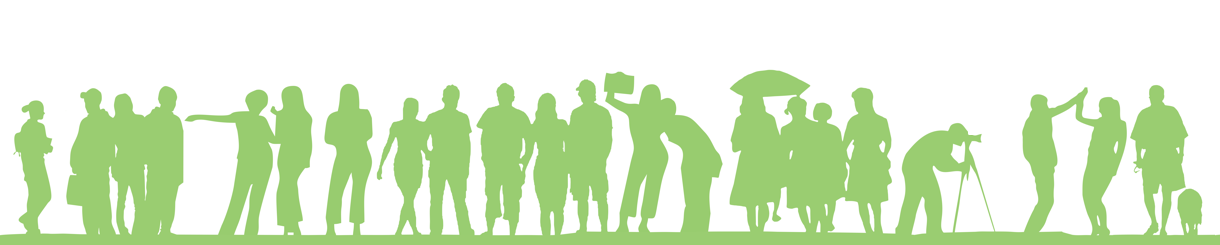 Studenti psychologie
„Díky roční zkušenosti v klinickém týmu jsem mohl zavítat do světa praxe, který si lze jen těžko představit pod teoretickými rámci bakalářského studia. Časté návštěvy různých klientů mi umožnily konečně začít prakticky chápat, co vlastně psychické poruchy znamenají, a že lidi jimi trpící jsou doopravdy vzorkem běžné populace, na kterou nemá smysl se dívat skrze prsty.“
- student Standa
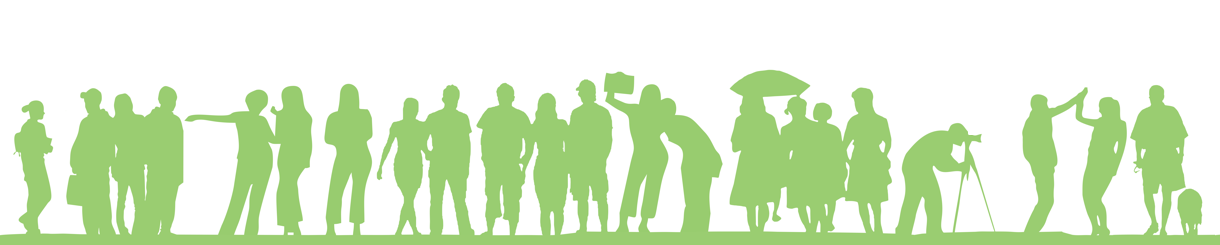 Studenti psychologie
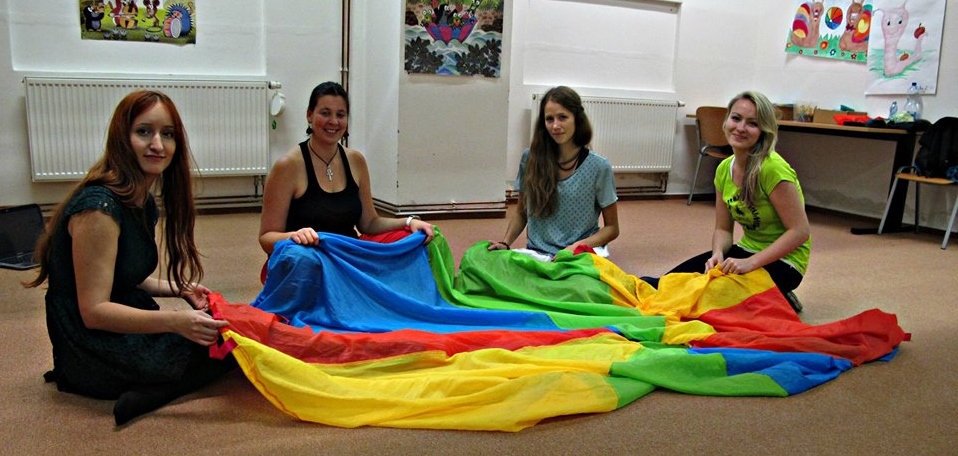 „Díky roční zkušenosti v klinickém týmu jsem mohl zavítat do světa praxe, který si lze jen těžko představit pod teoretickými rámci bakalářského studia. Časté návštěvy různých klientů mi umožnily konečně začít prakticky chápat, co vlastně psychické poruchy znamenají, a že lidi jimi trpící jsou doopravdy vzorkem běžné populace, na kterou nemá smysl se dívat skrze prsty.“
- student Standa
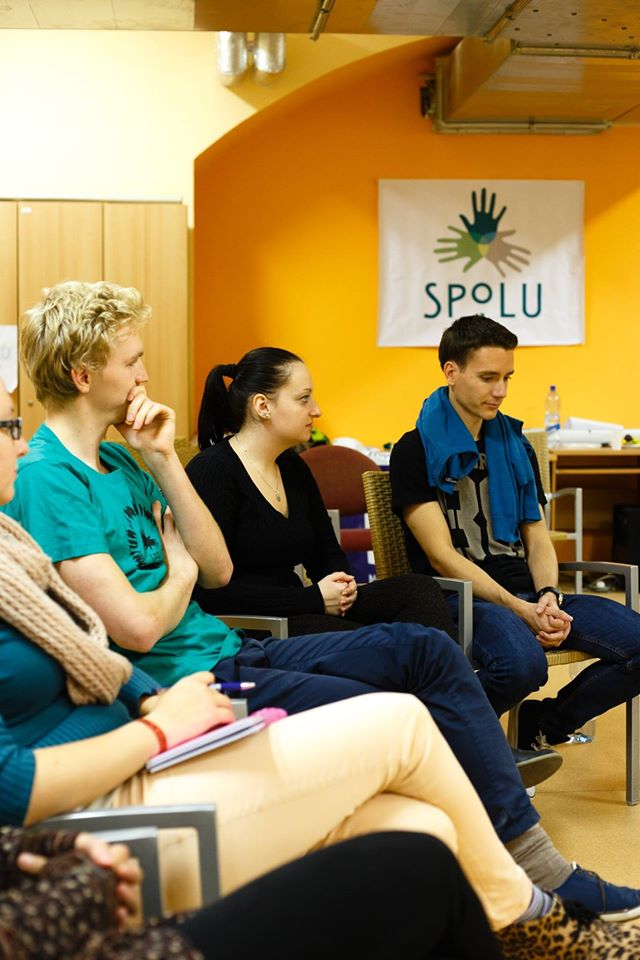 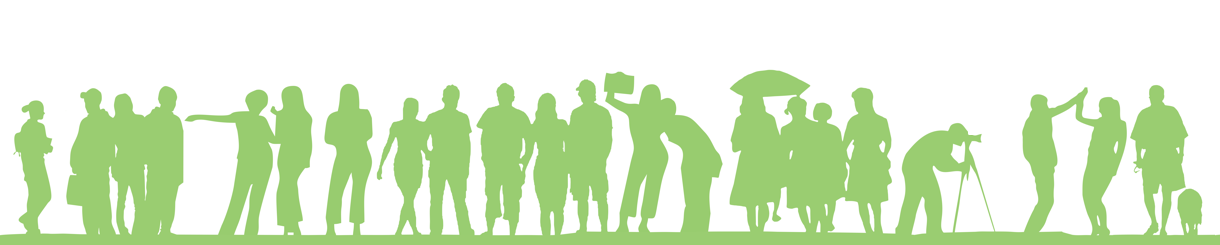 Pacienti v psychiatrických zařízeních
Chtějí možnost trávit svůj čas během hospitalizace smysluplně 
Omezené množství aktivit
Záleží na umístění pacienta a jeho diagnóze

Mají potřebu udržovat kontakt s vnějším světem
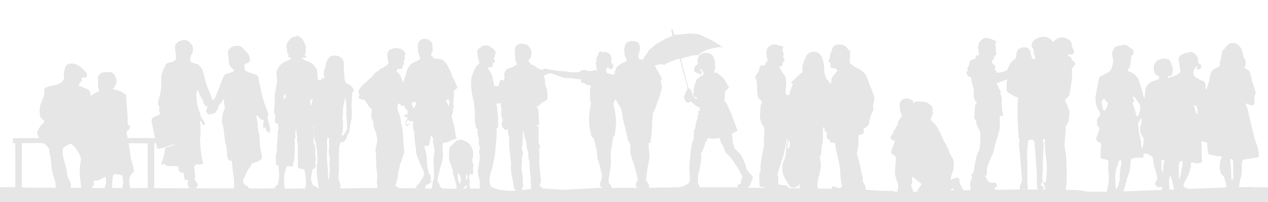 Pacienti v psychiatrických zařízeních
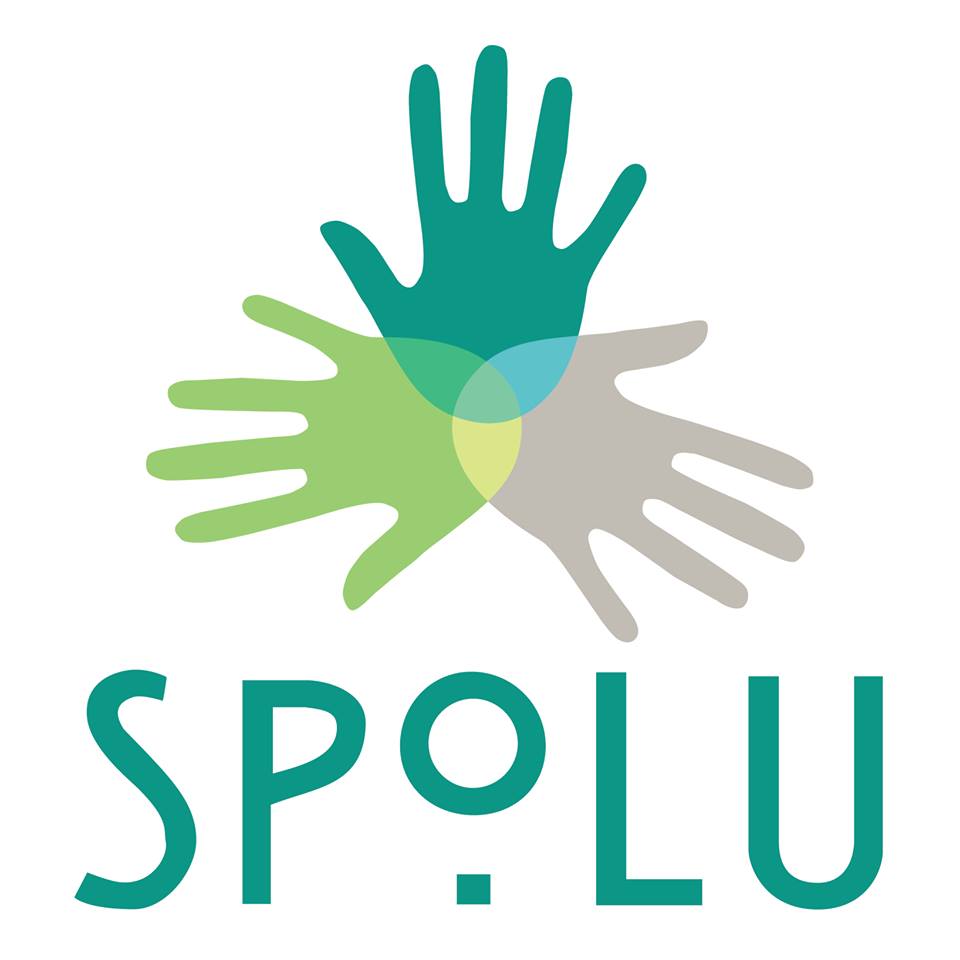 Více možností kvalitně trávit volný čas během hospitalizace 
Aktivity k sebepoznání, duševnímu rozvoji a expresi

Zlepšování sociálních dovedností a komunikace
Snazší navazování kontaktu s ostatními, otevření se a sdílení
„Při poslední hospitalizaci jsem si říkala – to je skvělý, kéž by takový projekt fungoval před dvaceti lety. Možná by to se mnou dopadlo jinak.“ 
- pacientka Lenka
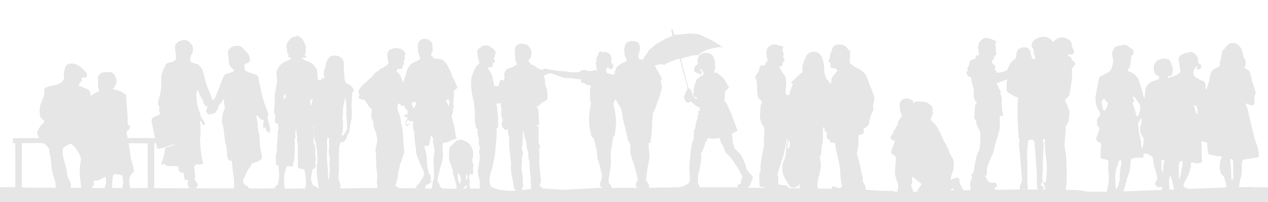 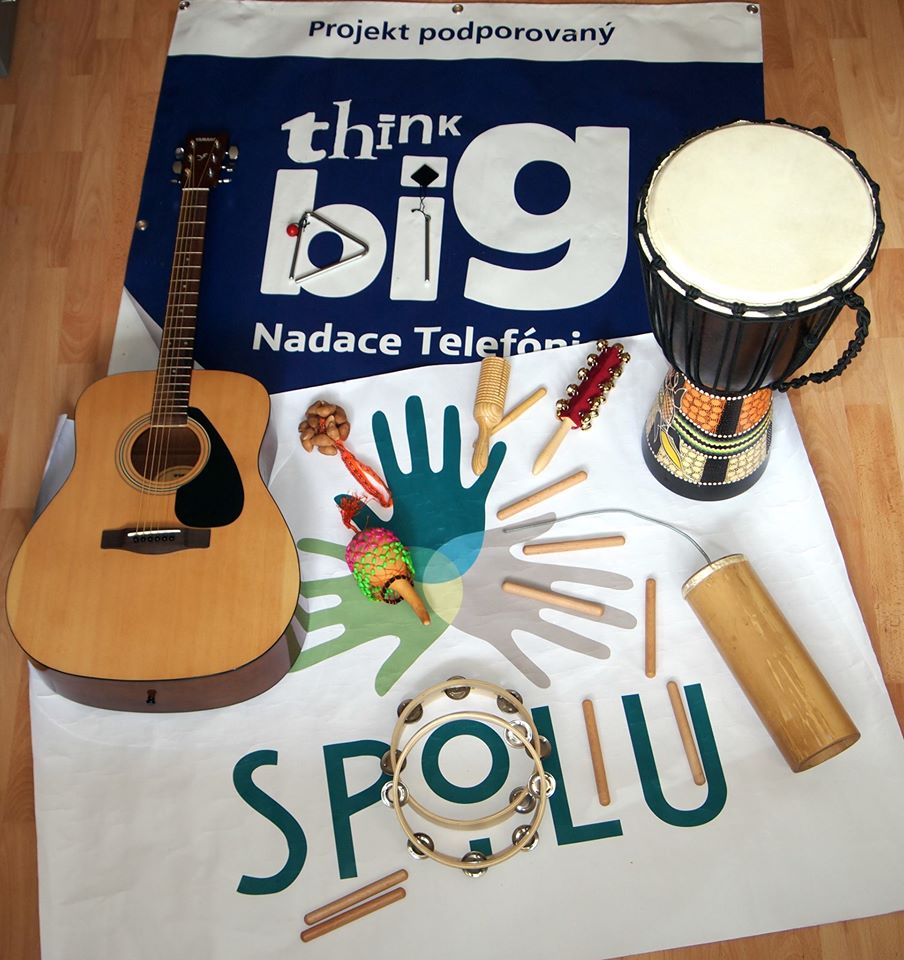 Co nabízíme:
1. Klinický tým

2. Volnočasové týmy
Arte-team			Kogni-team	 
Biblio-team			Muziko-team 
Drama-team		Relax-team 
English-team	             Tanečně-pohybový team  
Filmo-team                          Vařečka-team 

3. Pomocný tým
Jak je spolupráce ošetřena:
Smlouva mezi univerzitou a zařízením

Mlčenlivost
Registrační karta dobrovolníka
Bezpečnost práce

Jmenovky, popř. OP

Spolupráce s pacienty striktně jen na půdě daného  zařízení  a po dobu trvání hospitalizace.
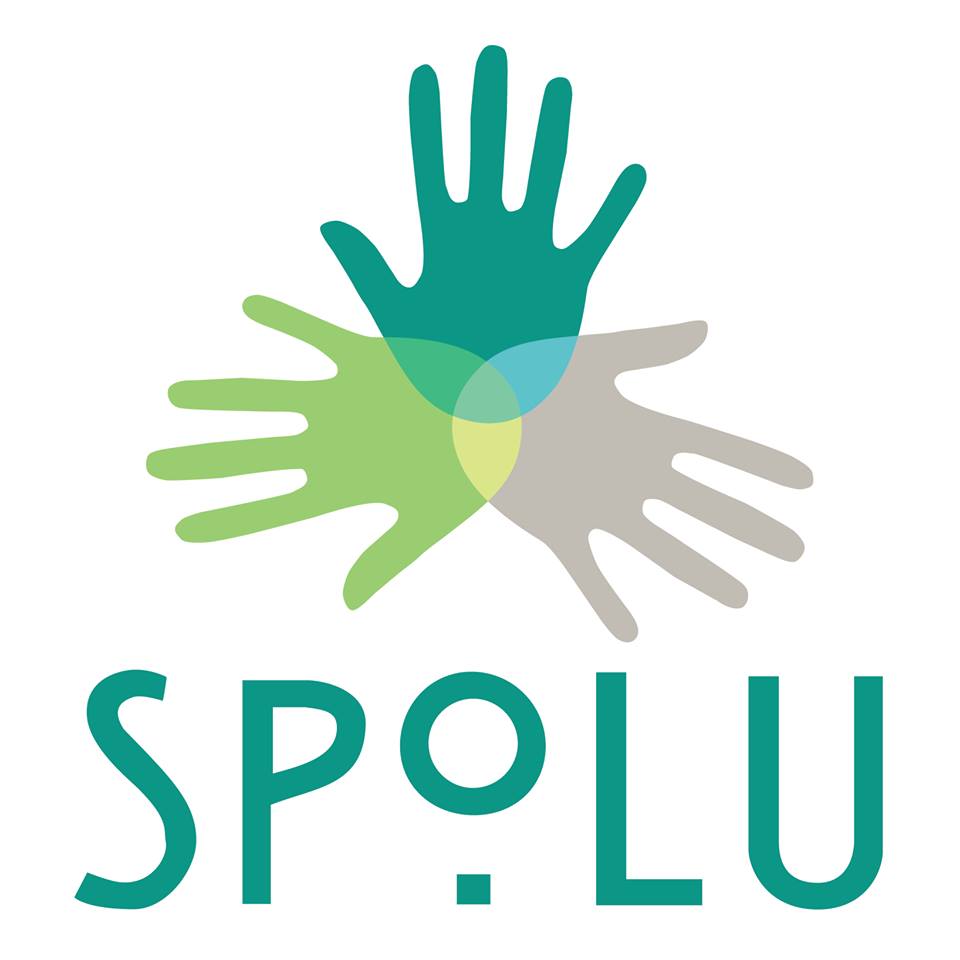 Jak spolupráce probíhá:
Min. 1 semestr
2 studenti na volnočasovou aktivitu
Zápisy – do dalšího dne
Supervize, intervize – 1x měsíčně
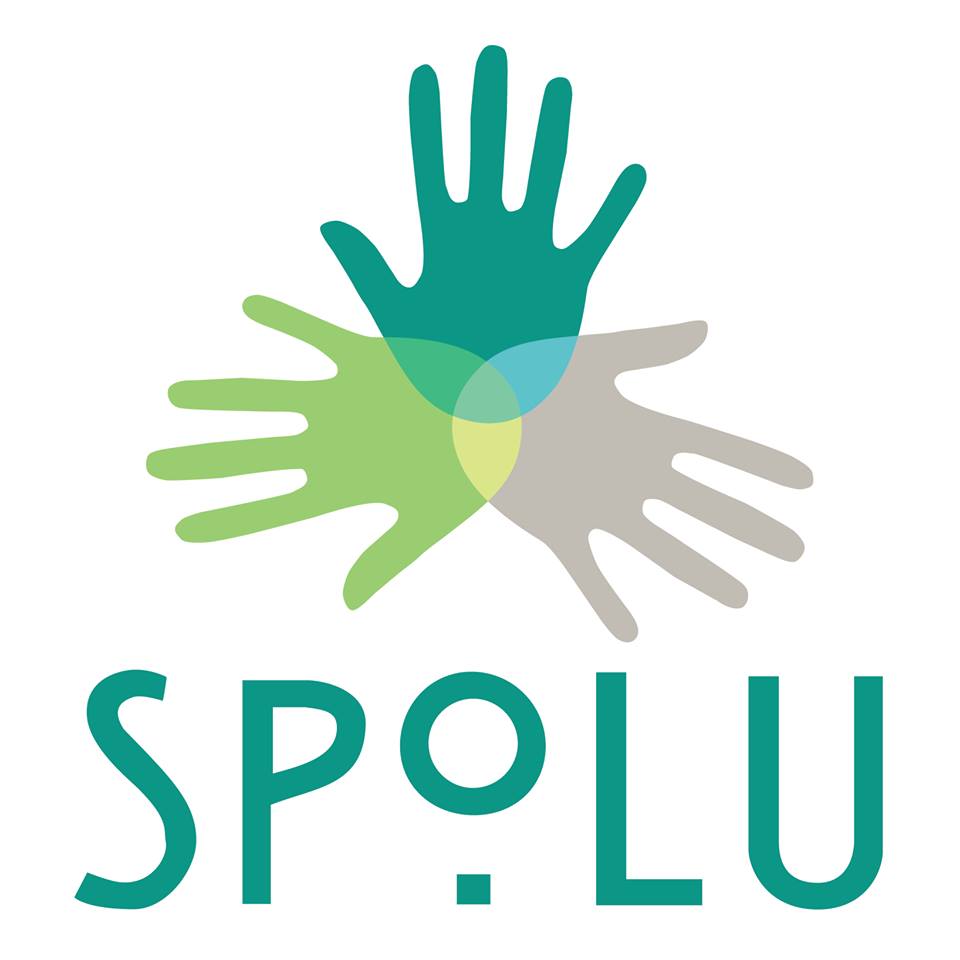 Co obnáší zavedení na odd.:
Komunikace s 1 osobou – koordinátor oddělení
Domluva časového harmonogramu a aktivit
Výběr pacientů 
Ideálně supervize 1x měsíčně/ 1,5 hod
Zdravotničtí profesionálové – FEEDBACK Z BRNA
Co přináší projekt   
       pro oddělení?
smysluplný doplněk fungování oddělení 
 program „šitý na míru“ – dle oddělení, čas.možností, dg.
 pacienti se znají zlepšení atmosféry na oddělení
 zápisy z aktivit  bohatší informace o pacientech z více zdrojů
 supervize: kontakt se studenty a možnost sdílet své zkušenosti
 napomáhá destigmatizaci psychiatrie
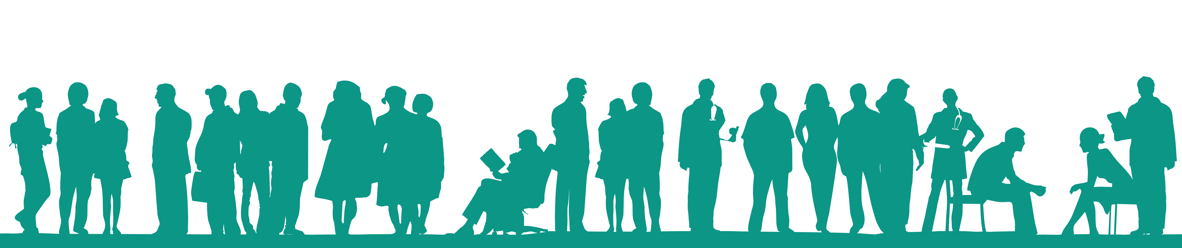 Zdravotničtí profesionálové – FEEDBACK Z BRNA
Jak pomáhá projekt   
       pacientům?
smysluplné využití času pro pacienty, aktivizace
obohacení stávajících aktivit
skupinové aktivity   nová sebezkušenost, podpora sociálních vztahů
zajištění pravidelnosti a dlouhodobosti aktivit tam, kde by jinak nebyl čas či prostředky...
zvyšuje kvalitu, hospitalizace potažmo efektivitu léčby
kontakt se zdravou populací, podpůrný lidský kontakt  bojuje proti sociálnímu stažení pacientů
možnost volby a tím převzetí vyšší zodpovědnosti za vlastní léčbu  vyšší motivace
rozmanitější spektrum osob, co vedou aktivit  méně stereotypní
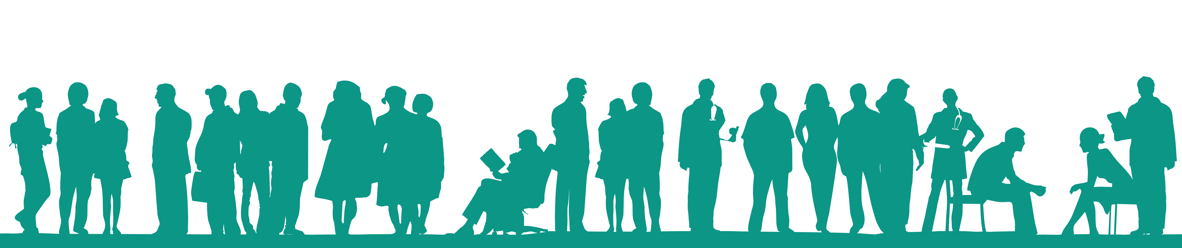 Zdravotničtí profesionálové – FEEDBACK Z BRNA
Co přináší projekt     
      studentům?
zvyšuje profesní kompetence (př. komunikace, pozorování, zapisování, práce se skupinou, další dovednosti)
propojení teorie s praxí
zvýšení kvality vzdělávání
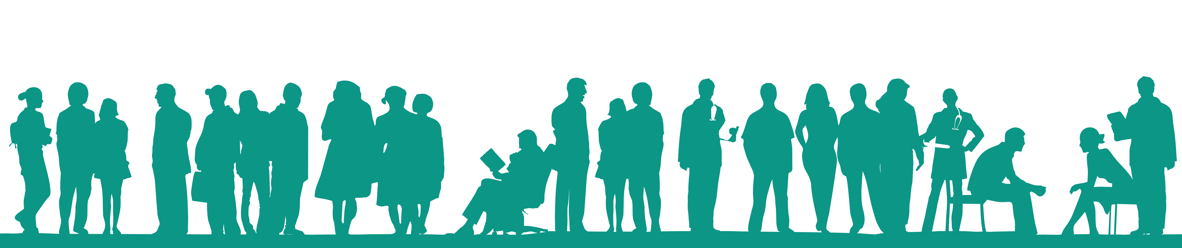 Zdravotničtí profesionálové
„Projekt SPOLU pomáhá humanizaci psychiatrické péče, bojuje proti stigmatizaci a ukazuje, že duševně nemocní lidé jsou stejní jako my. Jenom jsou v těžké životní situaci, onemocněli a rozhodně si nezaslouží, aby je za to někdo odsuzoval (což se snad už moc neděje). Ale je dobré o tom mluvit.“ 
Mgr. Barbora Valková
psycholožka odd. 23 PK FN Brno
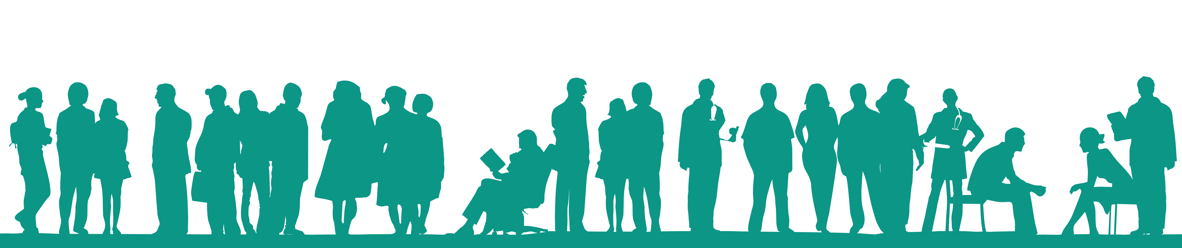 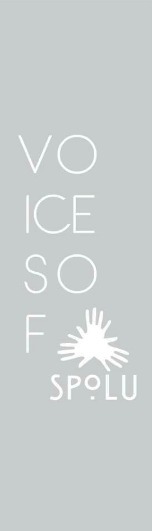 Veřejnost
Úsilí o destigmatizaci
Kampaň Mind the Mind
Kampaň VOICES OF SPOLU
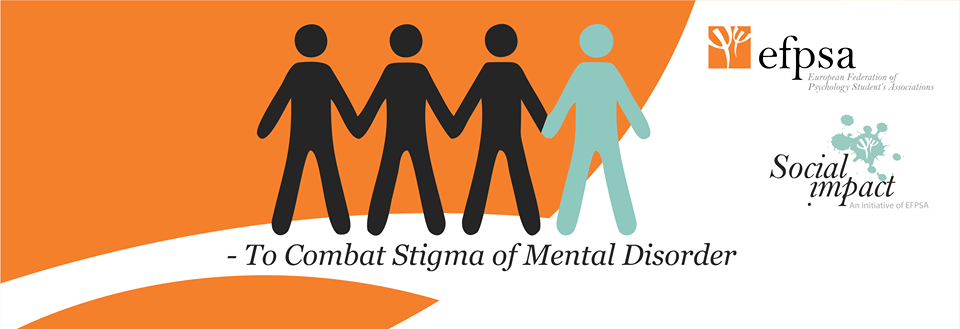 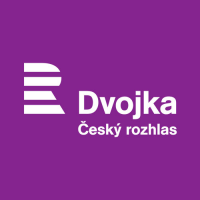 Veřejnost
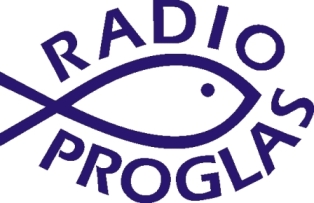 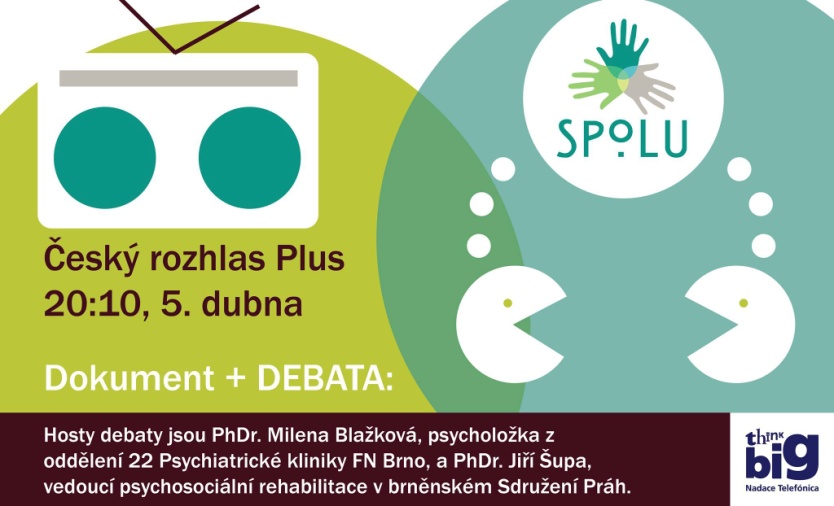 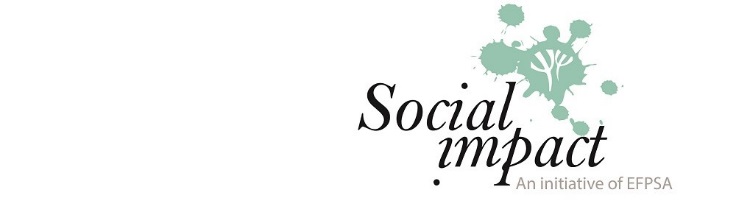 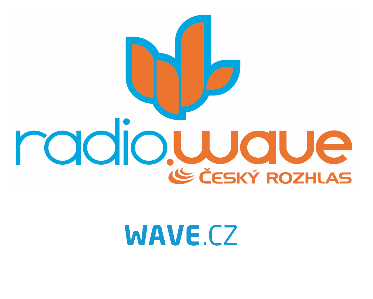 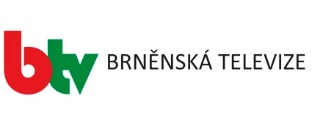 Pokud Vás to zaujalo…
www.projektspolu.cz
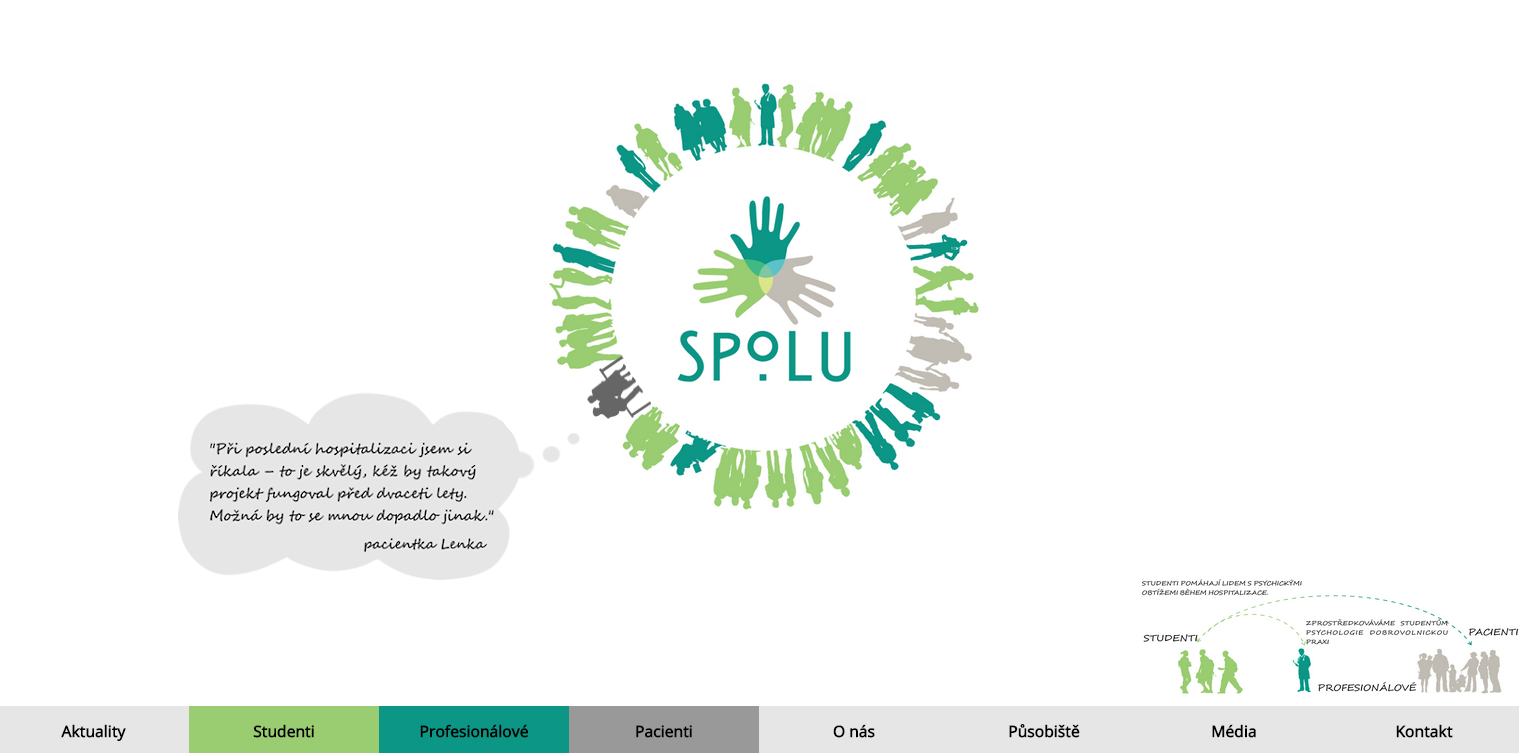 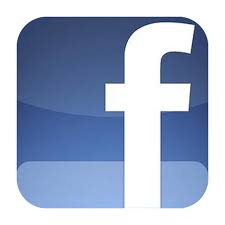 „SPOLU-ČEKATELÉ BRNO“
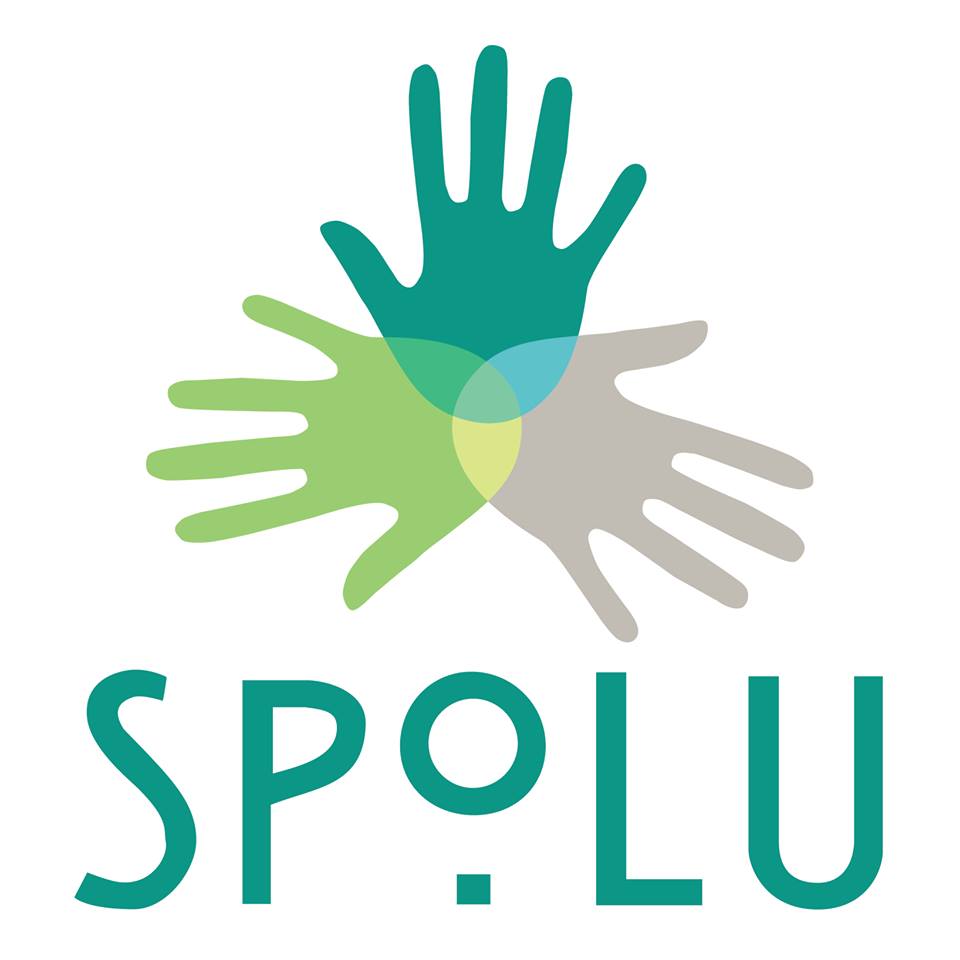 info@projektspolu.cz
Díky za pozornost!
Otázky do diskuse?
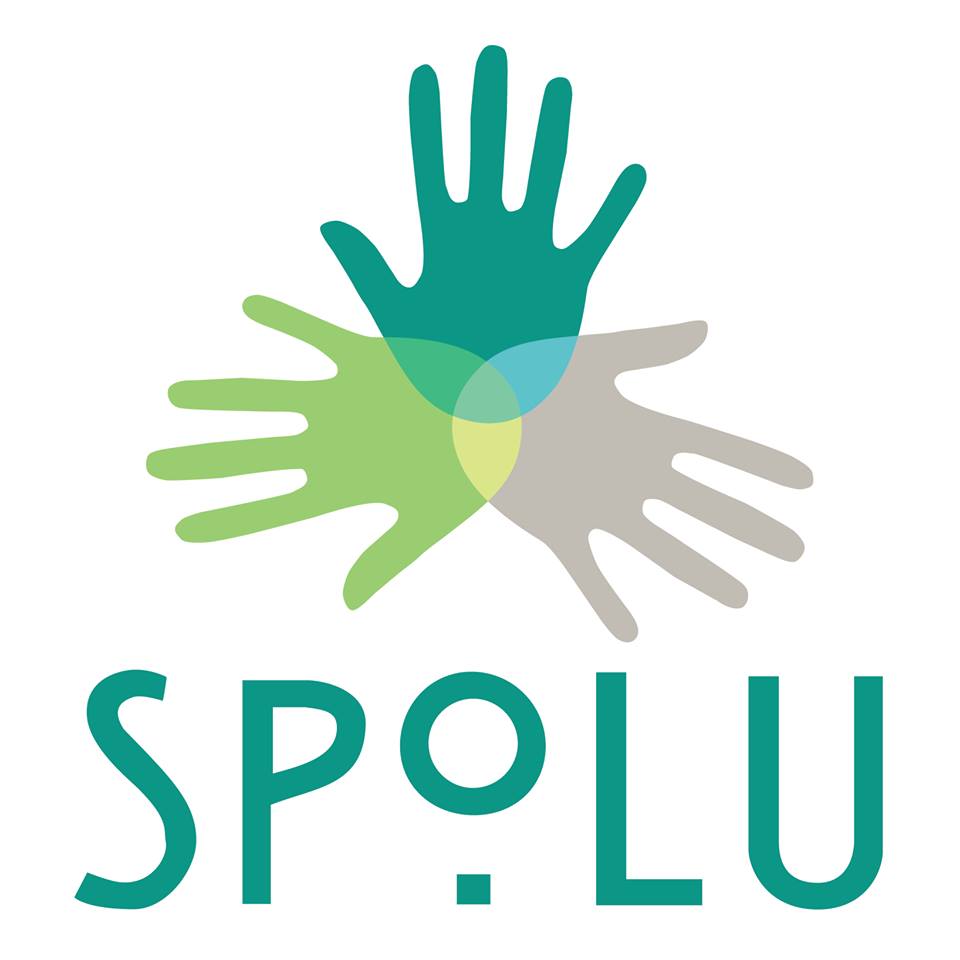 info@projektspolu.cz